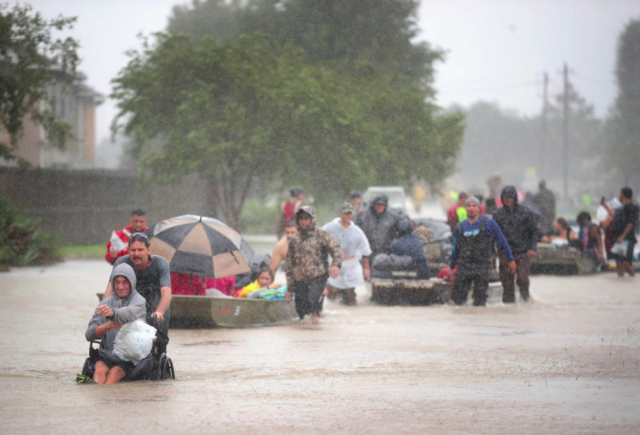 Living graph: Hurricane Harvey
Task
Cut out these statements
Put them into the order you think they occurred in
Place them on the living graph to reflect the emotion that may have been felt at this time
Add your own hurricane Harvey experiences and emotions to the living graph
Living graph: Hurricane Harvey
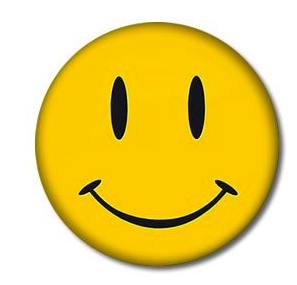 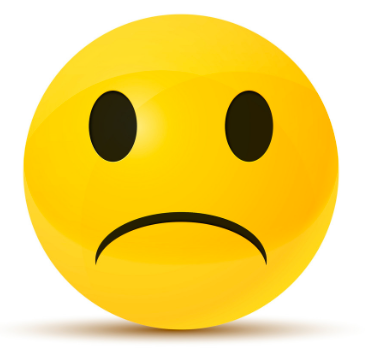 Aug 28
Sept 1
Aug 24
Aug 30
Sept 3
Aug 26
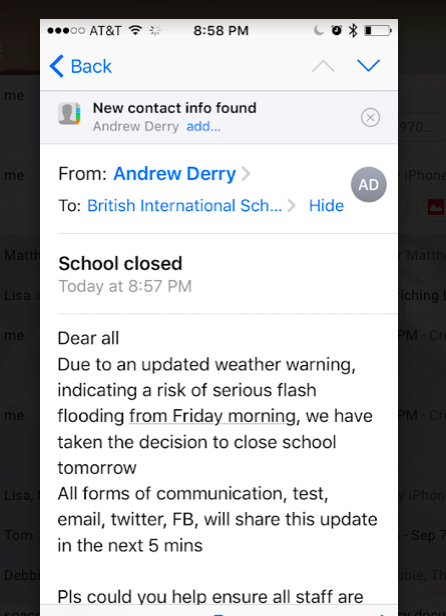 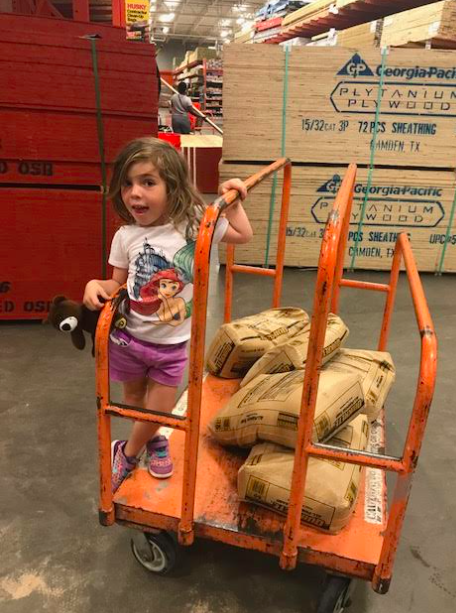 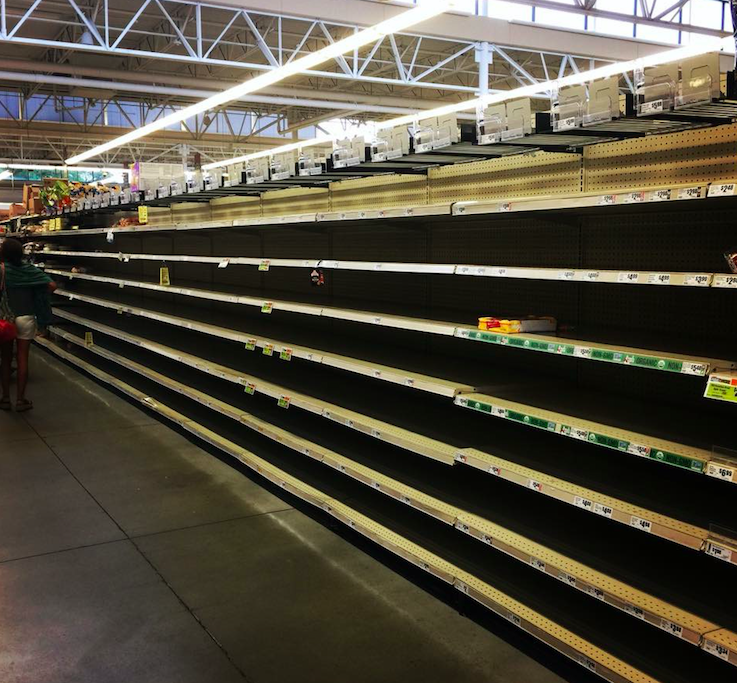 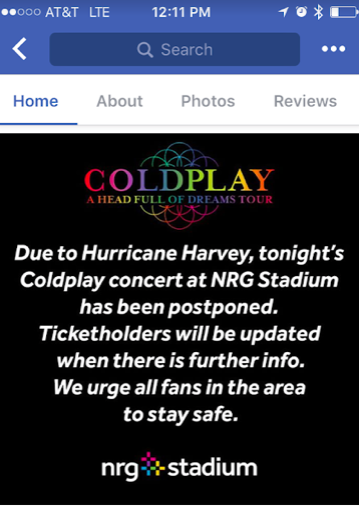 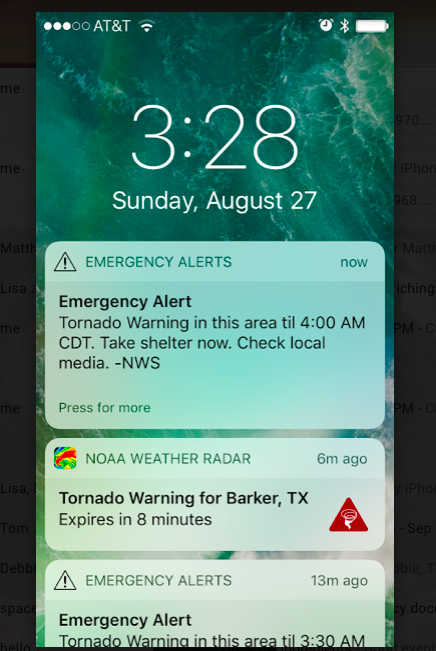 Projected flood map Cinco Ranch
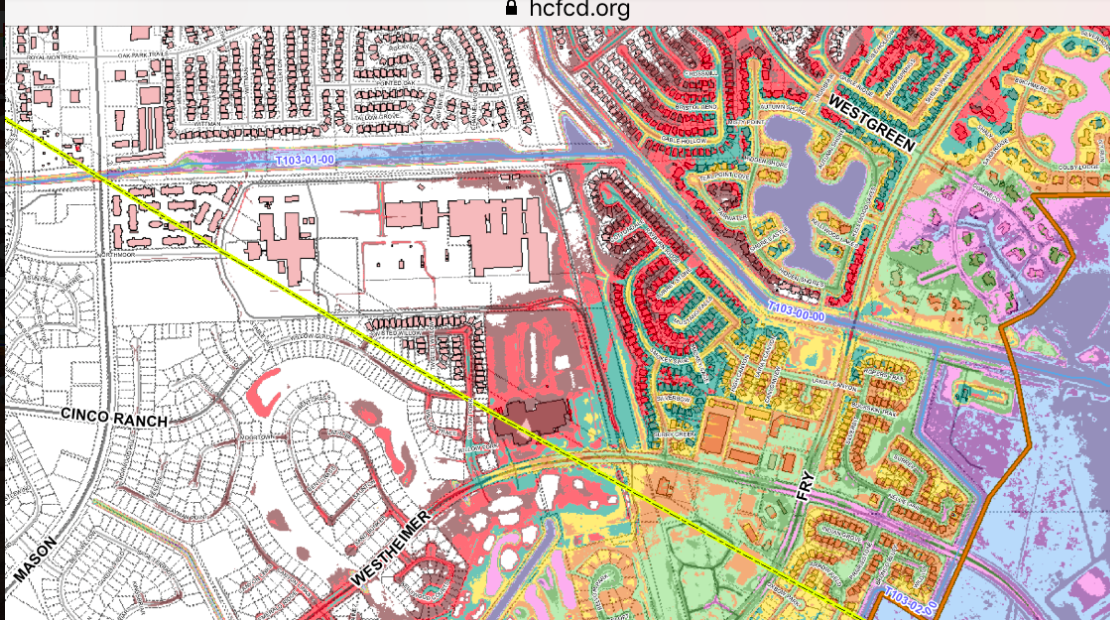 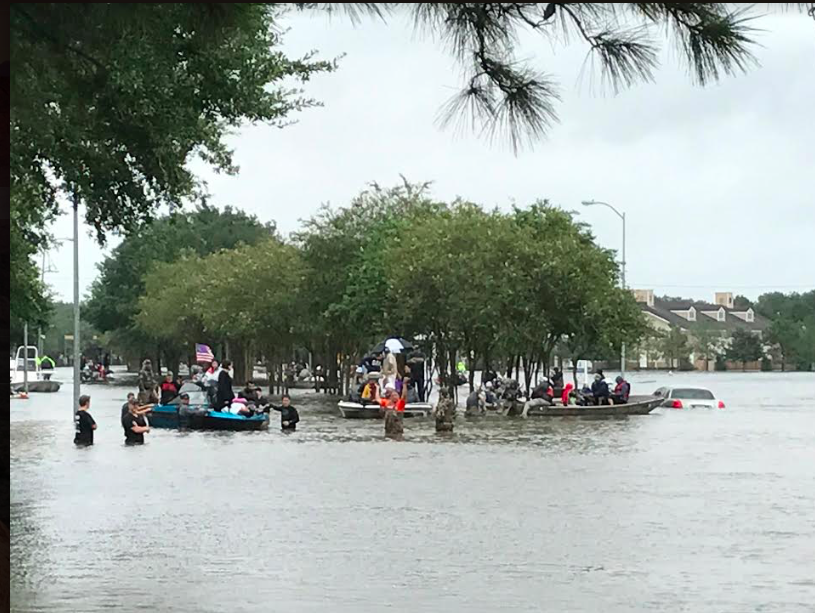 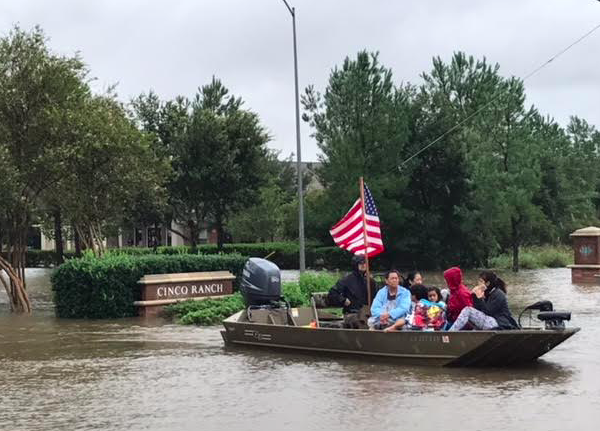 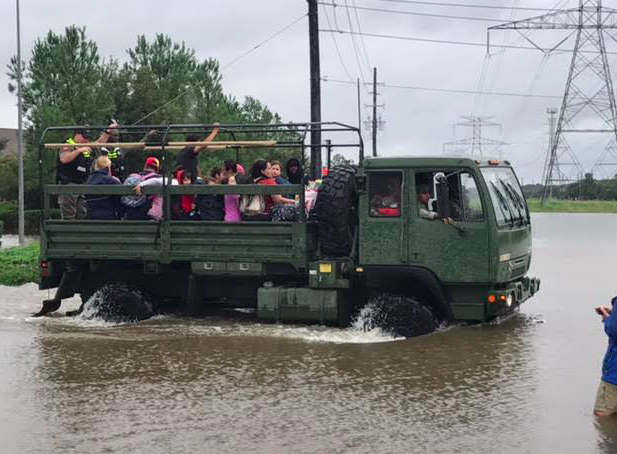